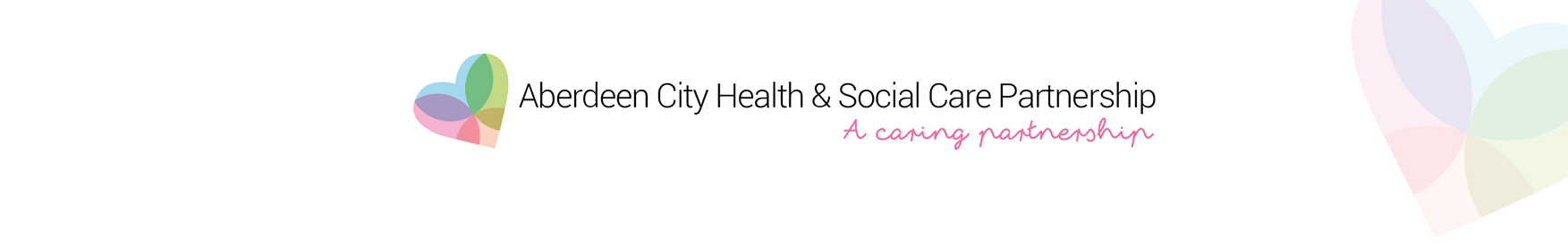 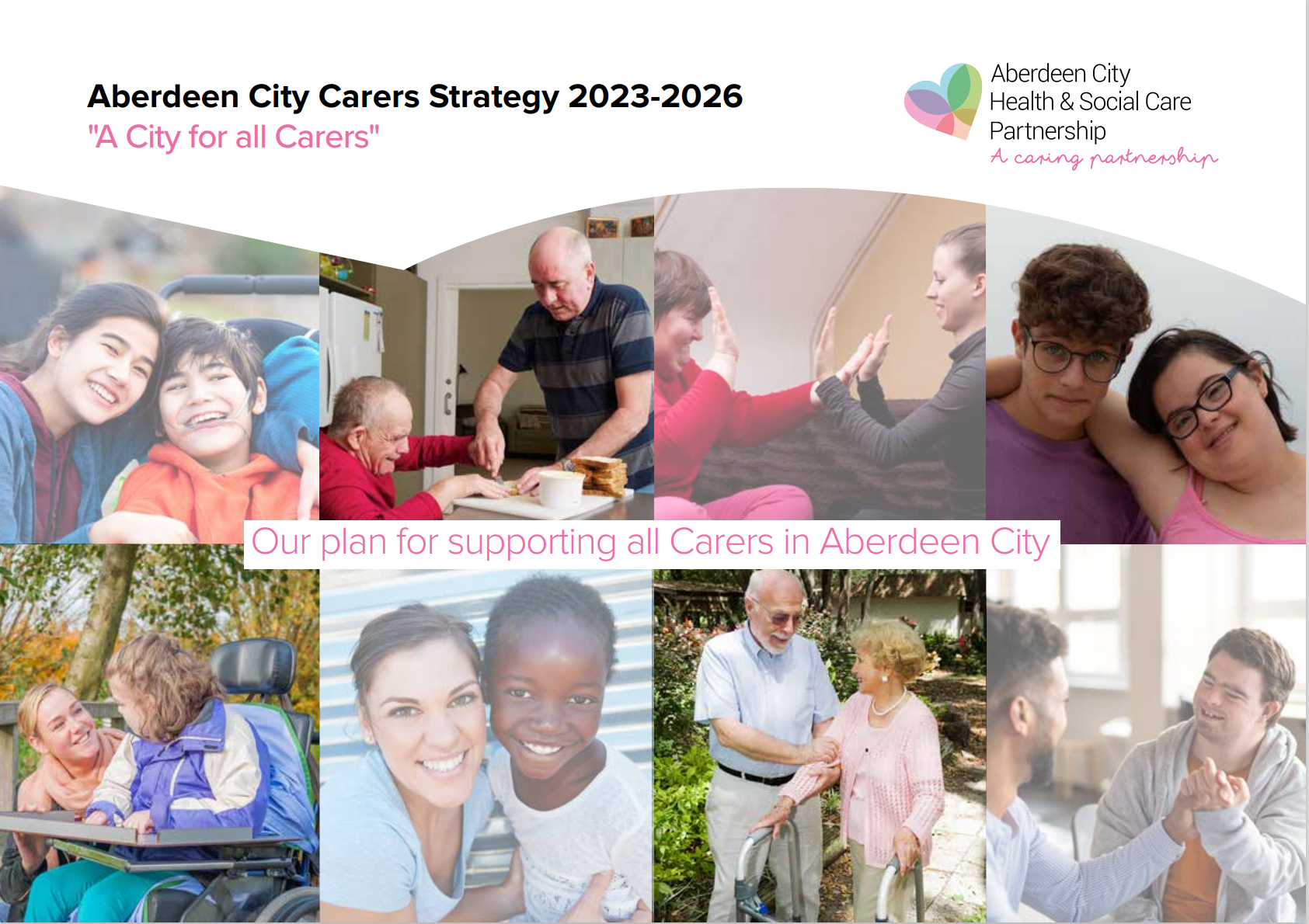 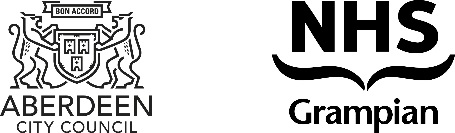 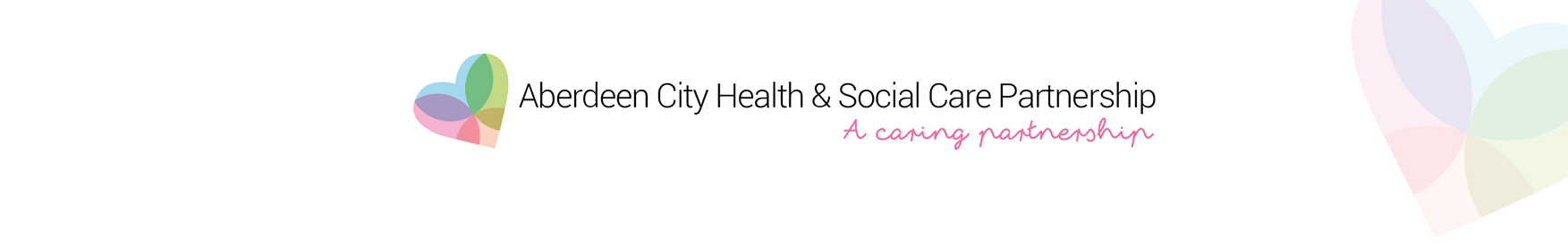 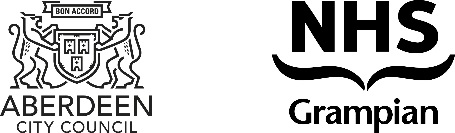 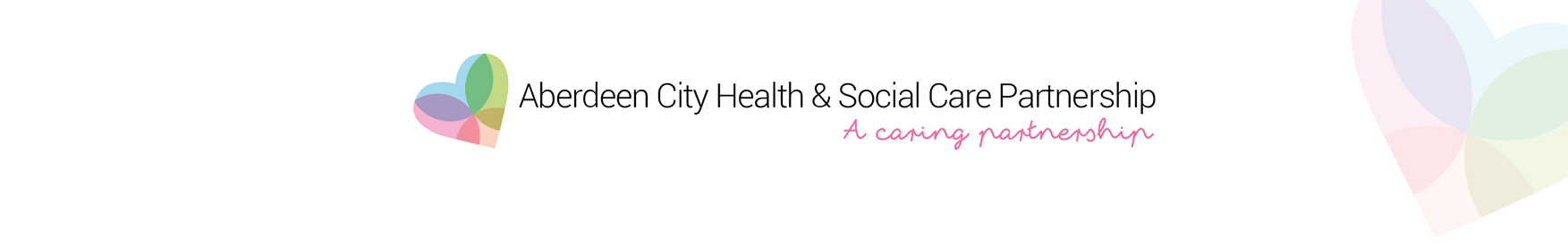 Unpaid Carers in Aberdeen
803 carers known to our Adult Carer Support Service
135 young carers known to our Young Carer Support service
2011 Census estimated that there were 222,793 people living in Aberdeen and that 15,571 are Carers. With 6,229 stating that they provide more than 20 hours of unpaid care per week.
The Scottish Health Survey (SHeS) presents that 11% of Aberdeen’s population identify as a Carer. This is lower than the national average of 15%. This would take us to a figure of 24,500. Of these numbers there are estimated to be approximately 2000 Young Carers.
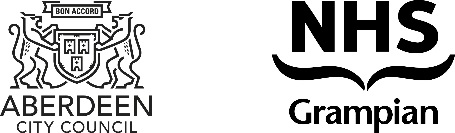 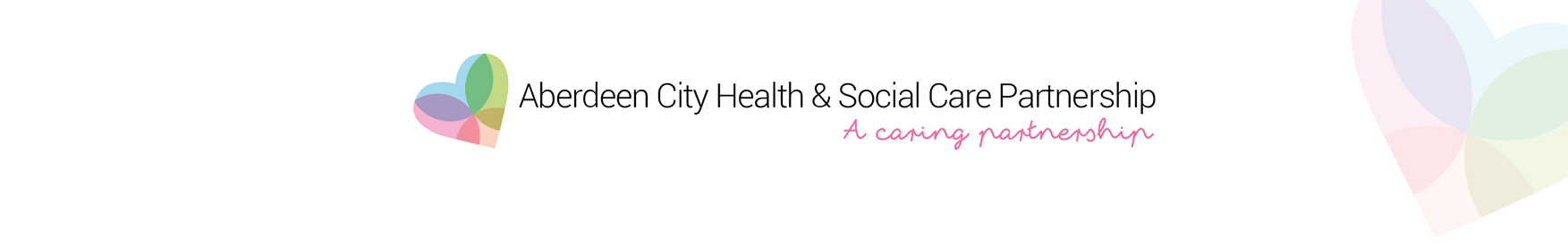 Carers Strategy Timeline
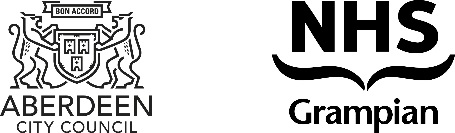 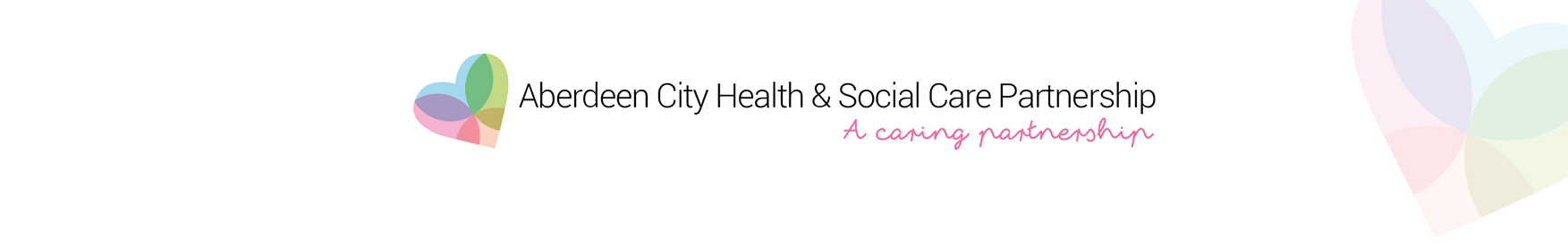 Overview of Consultation & Engagement
The need to consult with Carers was clear: both as a statutory requirement and, equally importantly, the opinions of Carers – the experts by experience – was recognised as essential in shaping the final strategy.
Multiple consultation events took place in conjunction with partners from Barnardo’s, GREC, We Too! and Quarriers – 352 people involved in total
Carers had the option to attend informal meetings to discuss and comment on the strategy - face to face (for example at the Quarriers Carer Centre), or in virtual meetings. 
In addition, Carers were encouraged to complete an online questionnaire on specific aspects of the draft strategy.
That questionnaire was also highlighted via a poster campaign to other relevant organisations, e.g. CHAS and within NHSG and the wider AHSCP to reach the widest audience.
The information from those consultation events, and the online questionnaire, were gathered and analysed throughout the process and included in the final strategy.
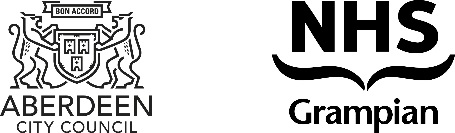 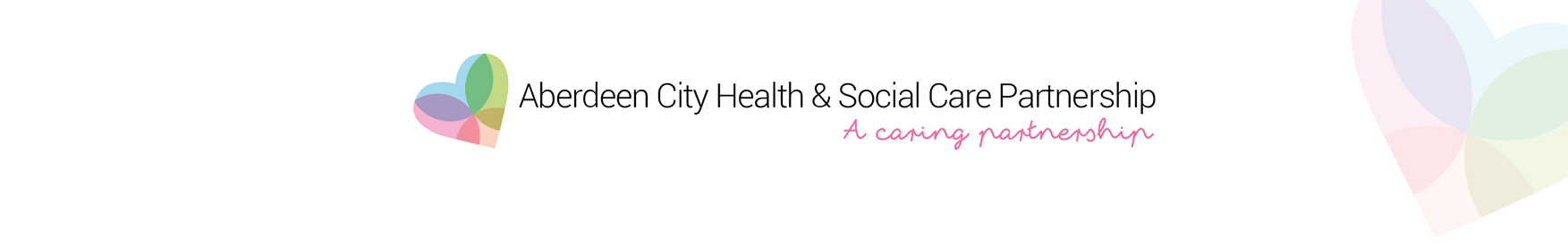 4 Aims Identified
Priority 2
Accessing Advice and Support
Priority 1
Identifying as a Carer and the first steps to support
Priority 3
Supporting future planning, decision making and wider Carer involvement
Priority 4
Community support and services for Carers
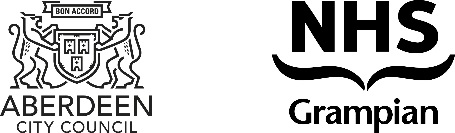 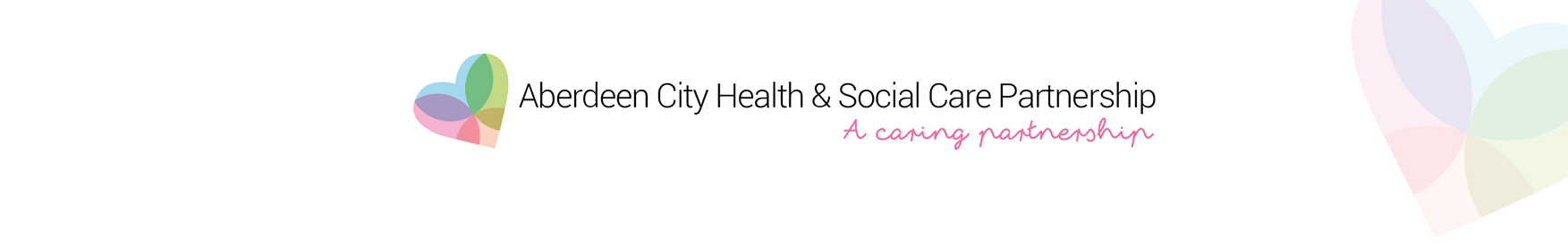 Aim Statement
“We will demonstrate overall improvement in all four priority areas by receiving a minimum of 40% positive responses to our Carer Experience statements (what we want Carers to be able to say about their support) when surveyed in 2026”
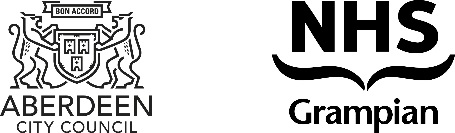 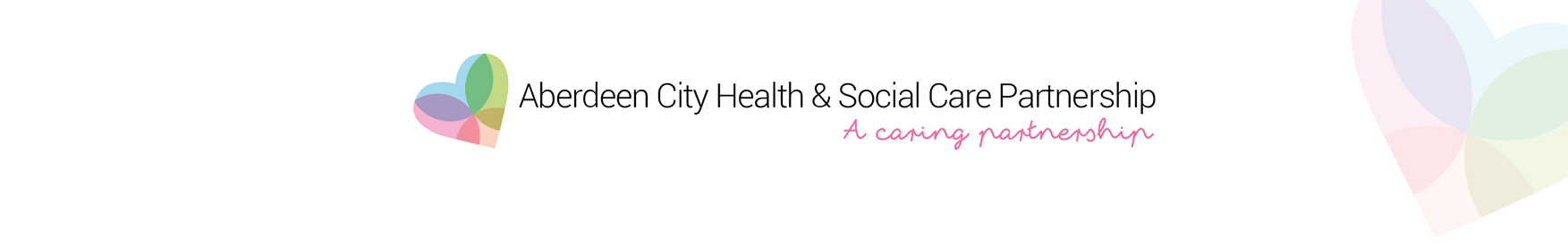 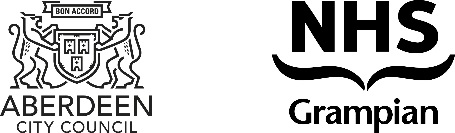 [Speaker Notes: Amy – Brief introduction to the documents on the tables especially the ‘plan on a page’.]